Overview of Internal Controls
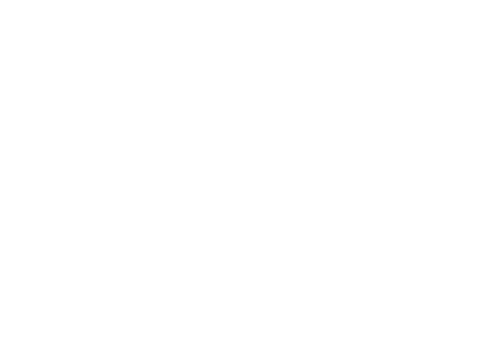 [Speaker Notes: Welcome to SUNY. Over the next few minutes, we will provide you with an overview of our internal control program, and how you will play a part in maintaining an effective internal control environment at your campus. The goal is to ensure you have a basic understanding of internal controls and their importance in your daily activities.]
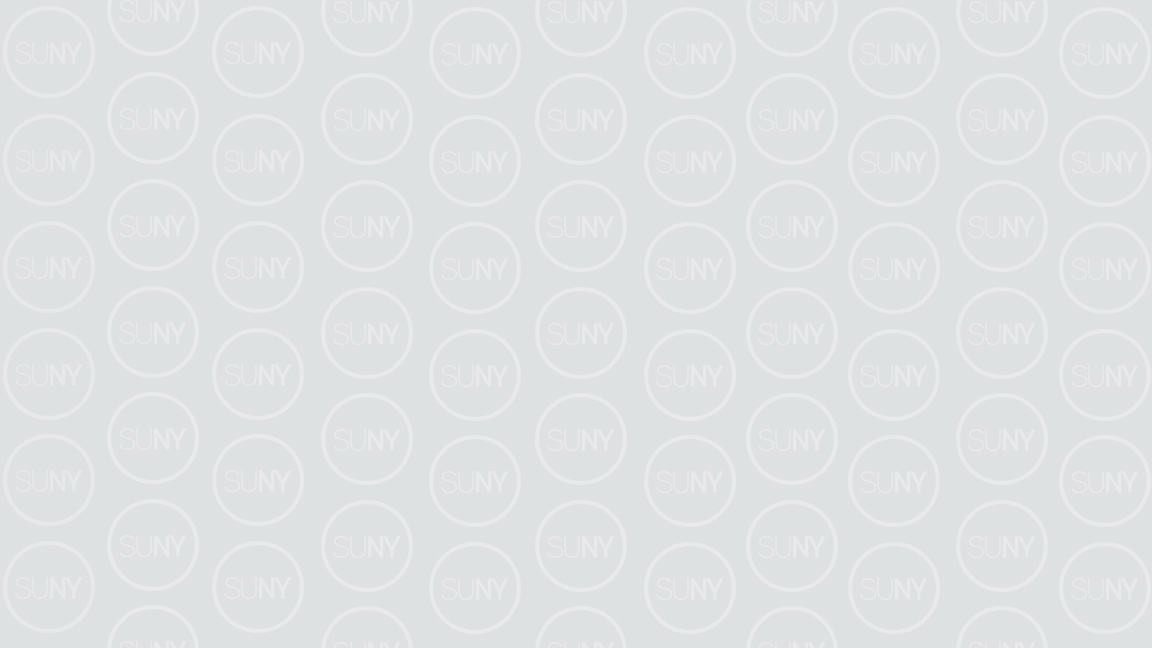 What are Internal Controls?
Always keep about this distance between text and the edge of slides and other content.
Effective Operations
Protect Resources
Reduce Fraud
Mitigate Risks
Comply with Laws
Protect SUNY
Accurate and Timely Information
Establish Expectations
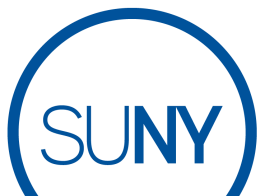 2
[Speaker Notes: Think of an internal control as an activity that helps reduce the risk of you not successfully fulfilling a responsibility or achieving an objective. We all face a number of risks every day that can prevent us from doing what we need to do. That is why it is important to establish controls to help prevent these risks from occurring. 

Internal controls :

-help make operations effective and efficient. 

-help reduce the opportunities for fraud. 

-assist in safeguarding our assets and resources.

-help ensure we comply with all laws, regulations, standards and policies. 

-protect our reputation, our brand, and our employees.

-help ensure information is communicated timely and reflect accurate and reliable data. 

-establish standards of performance expressing the expectations of employees. 

All of this helps mitigate the risks that could prevent us from achieving our goals and objectives.]
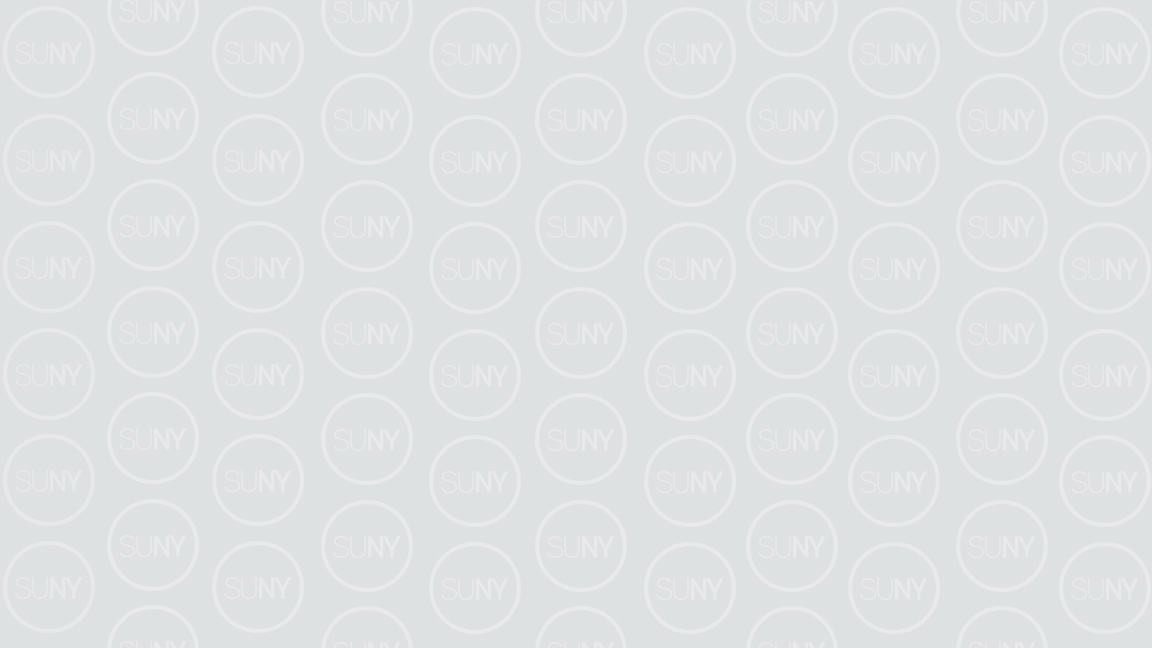 Objectives of Internal Controls
Always keep about this distance between text and the edge of slides and other content.
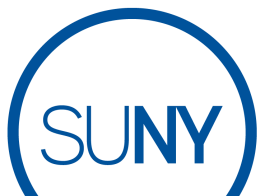 3
[Speaker Notes: There are three categories of objectives internal control focuses on: operations, reporting and compliance. 

1. Operations objectives are what keeps SUNY going. They pertain to the effectiveness and efficiency of operations, while safeguarding our assets against loss due to waste, mismanagement, errors and fraud. 

2. Reporting objectives pertain to the preparation of reports that encompass reliability, timeliness, and transparency, issued in accordance with applicable standards. They can involve financial or non-financial information and can also be within an organization or to external entities.   

3. Compliance objectives refer to our responsibility to comply with all laws, regulations, policies and procedures. 

In carrying out your job duties, you will be responsible to adhere to these objectives for your department, as well as the SUNY system.]
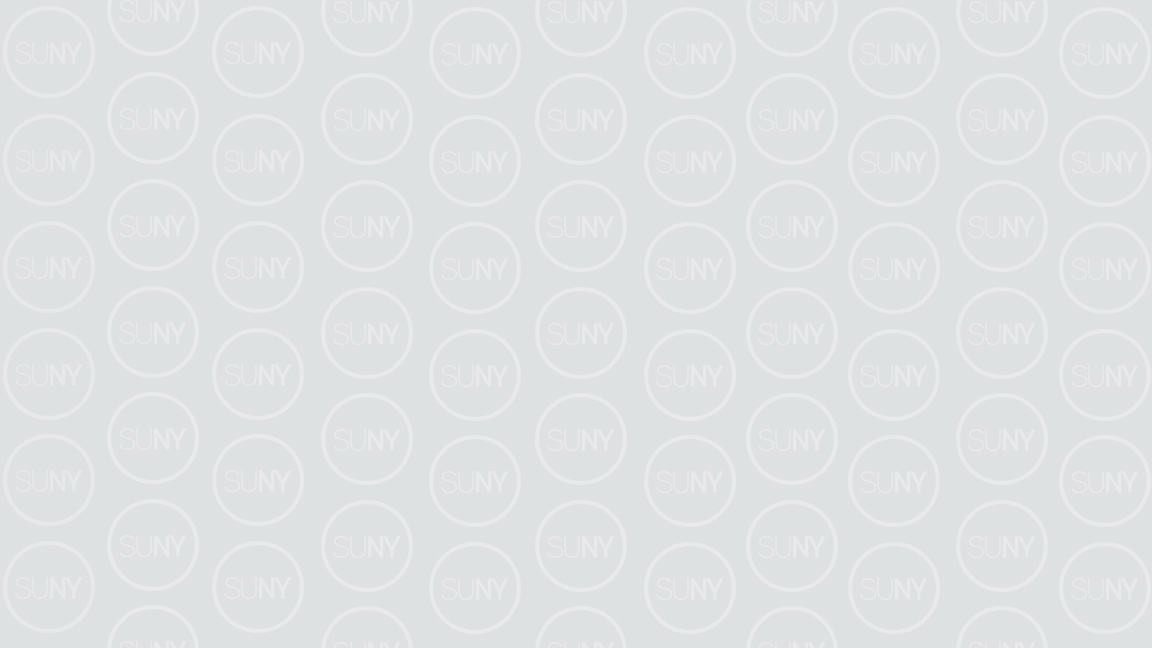 Five Components of Internal Control
Always keep about this distance between text and the edge of slides and other content.
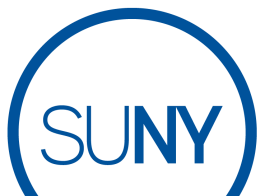 4
[Speaker Notes: There are five elements of internal control: control environment, risk assessment, control activities, information and communication, and monitoring activities. 

1. The Control Environment is exhibited by the policies and procedures you will be expected to comply with, which are made available on our website as well as within each department. It also includes the expectation that every employee acts with the highest level of integrity and ethical values in carrying out their day-to-day functions.

2. Risk Assessment refers to the continuous identification of what could potentially go wrong that prevents us from fulfilling our responsibilities. Employees are expected to communicate any issues or concerns that are identified to assist with this process. 

3. Control Activities are the actions established through policies and procedures that help ensure that the identified risks are properly addressed, allowing us to successfully achieve our goals. 

4. Information is necessary for us to carry out our responsibilities to support SUNY’s objectives. Communication is the continual process of providing or sharing information with all relevant internal and external parties.

5. And finally, Monitoring Activities are the actions taken to evaluate the effectiveness of internal controls to verify whether they are present and functioning properly. Any deficiencies in internal controls should be evaluated and communicated.]
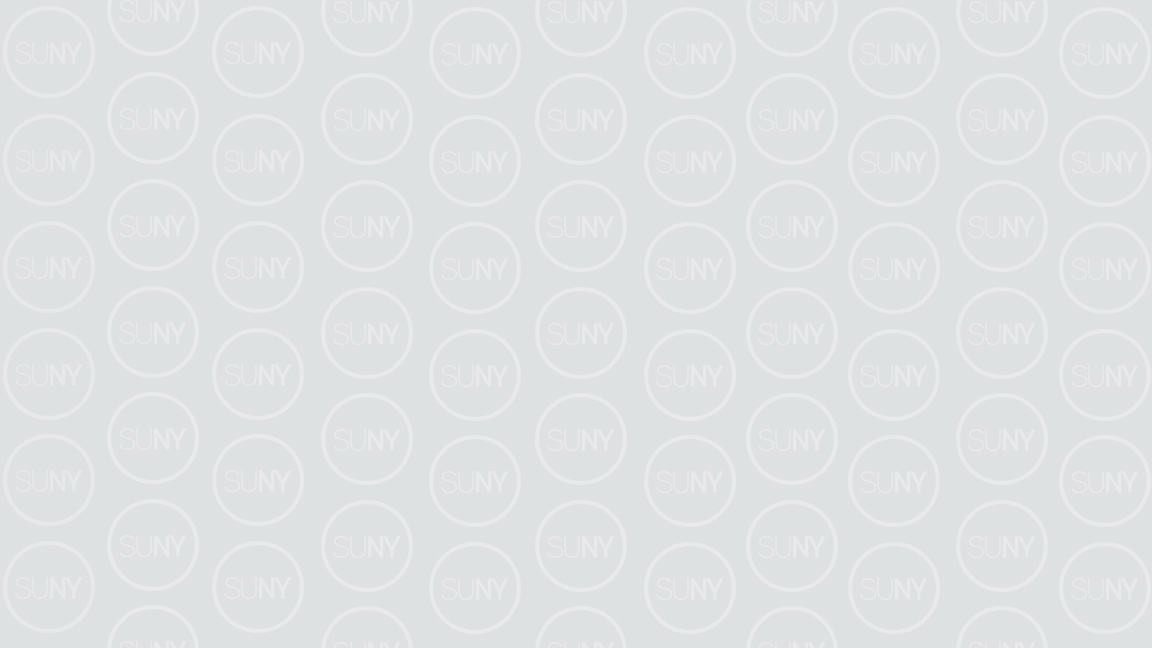 Monitoring Activities
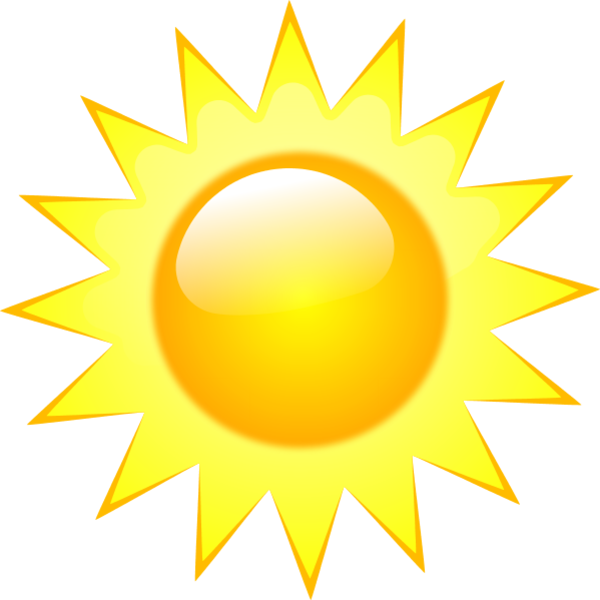 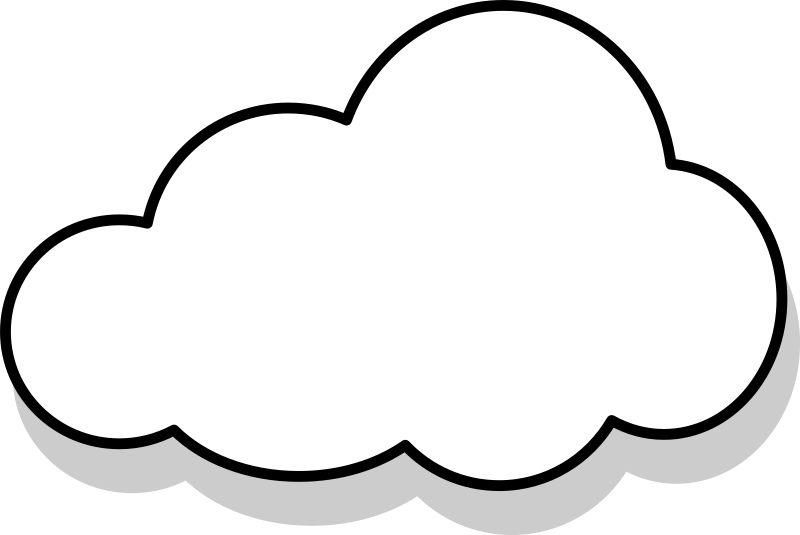 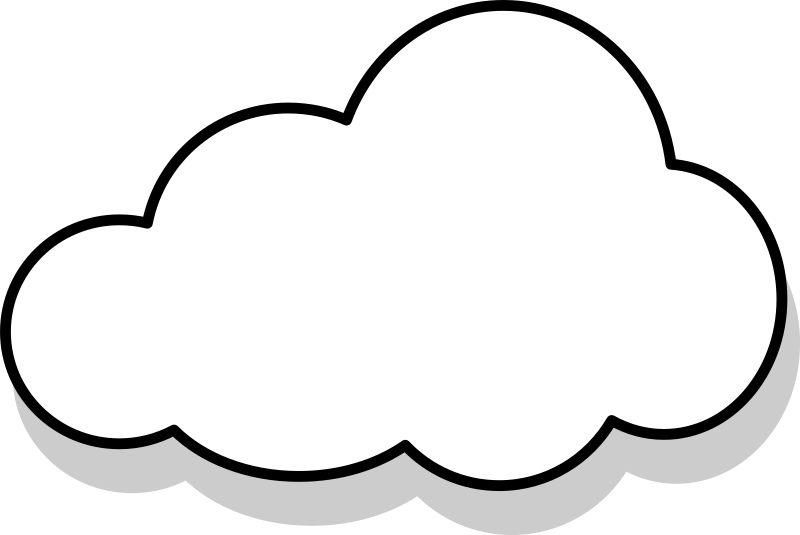 Information and Communication
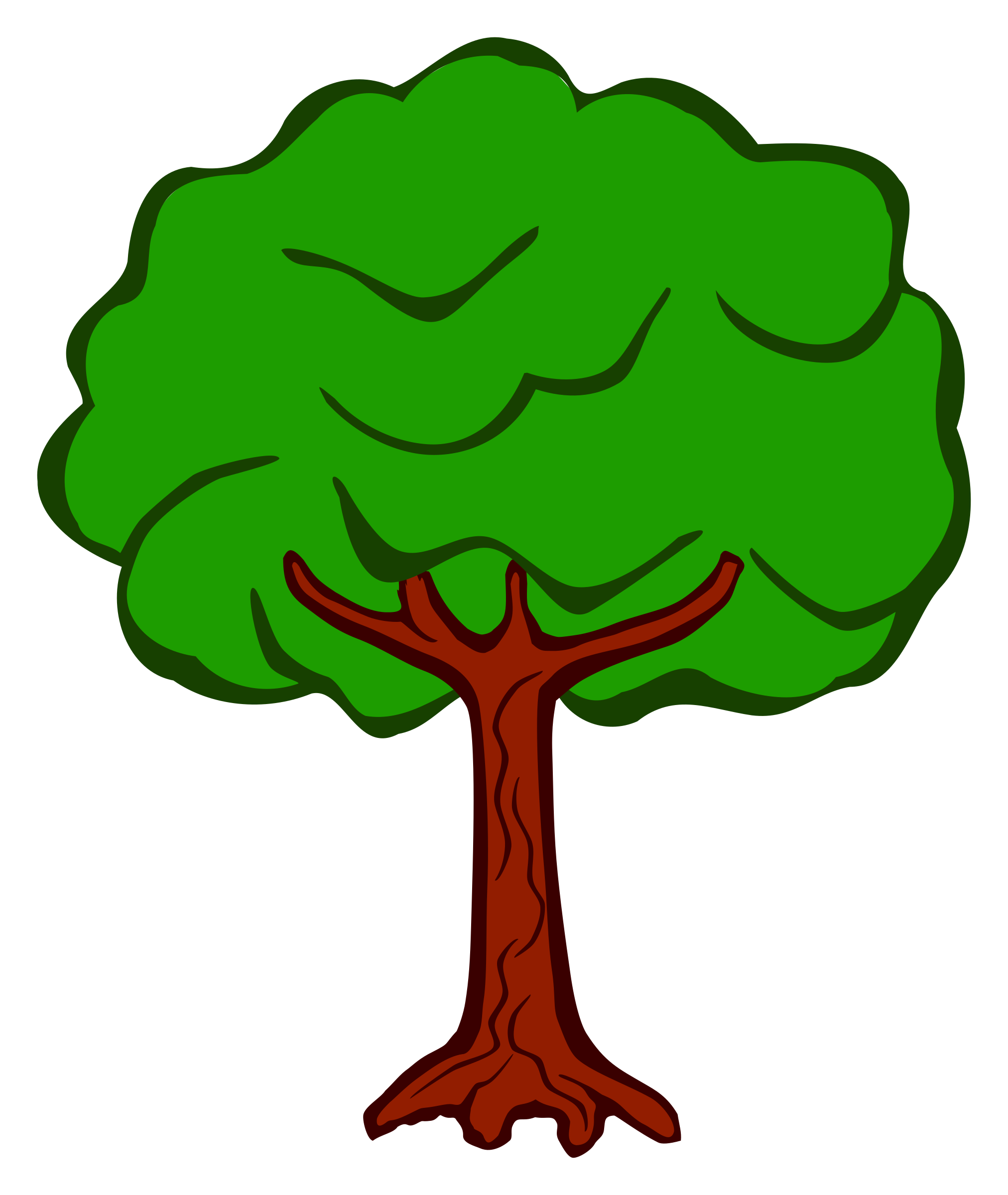 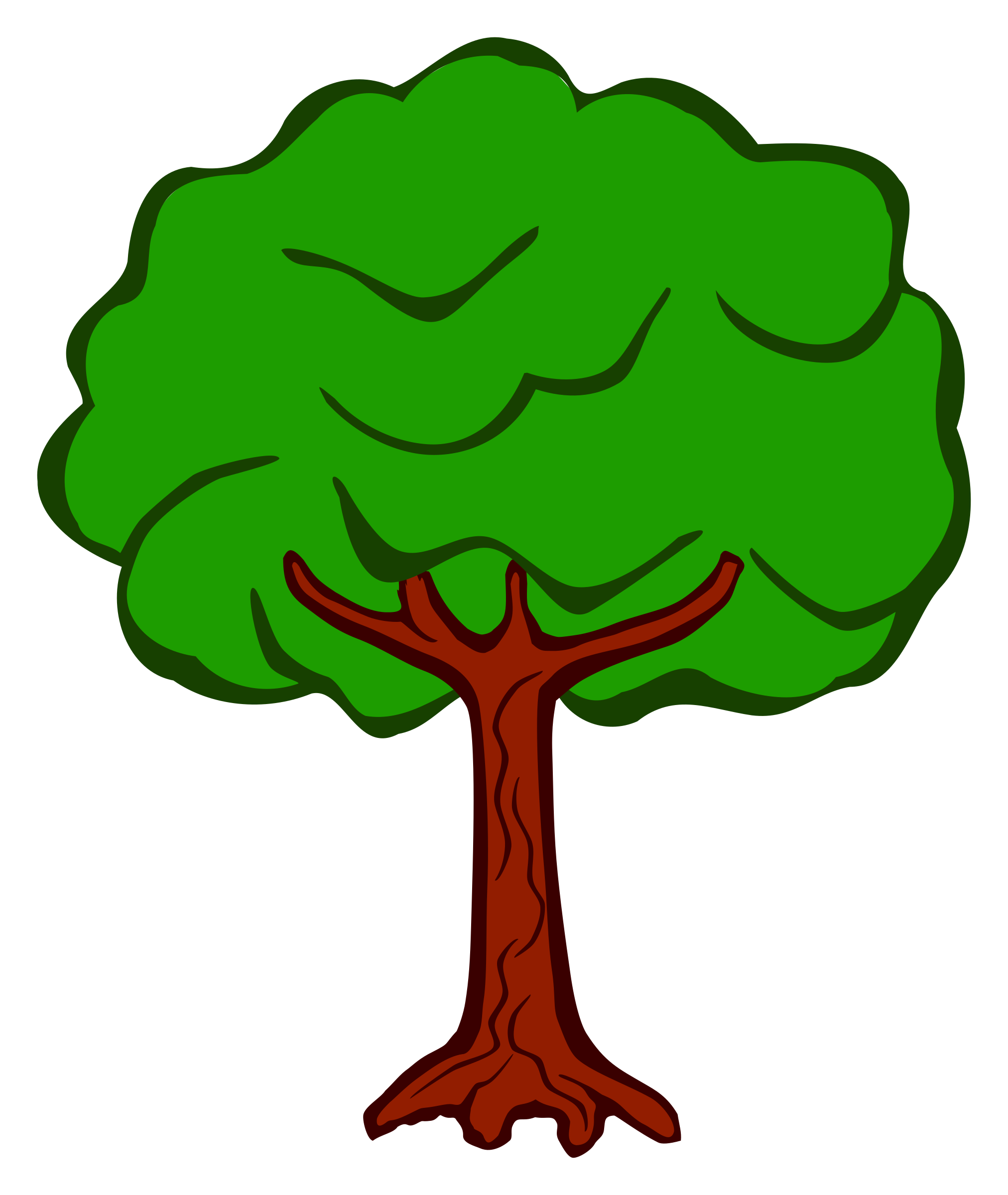 Control Activities
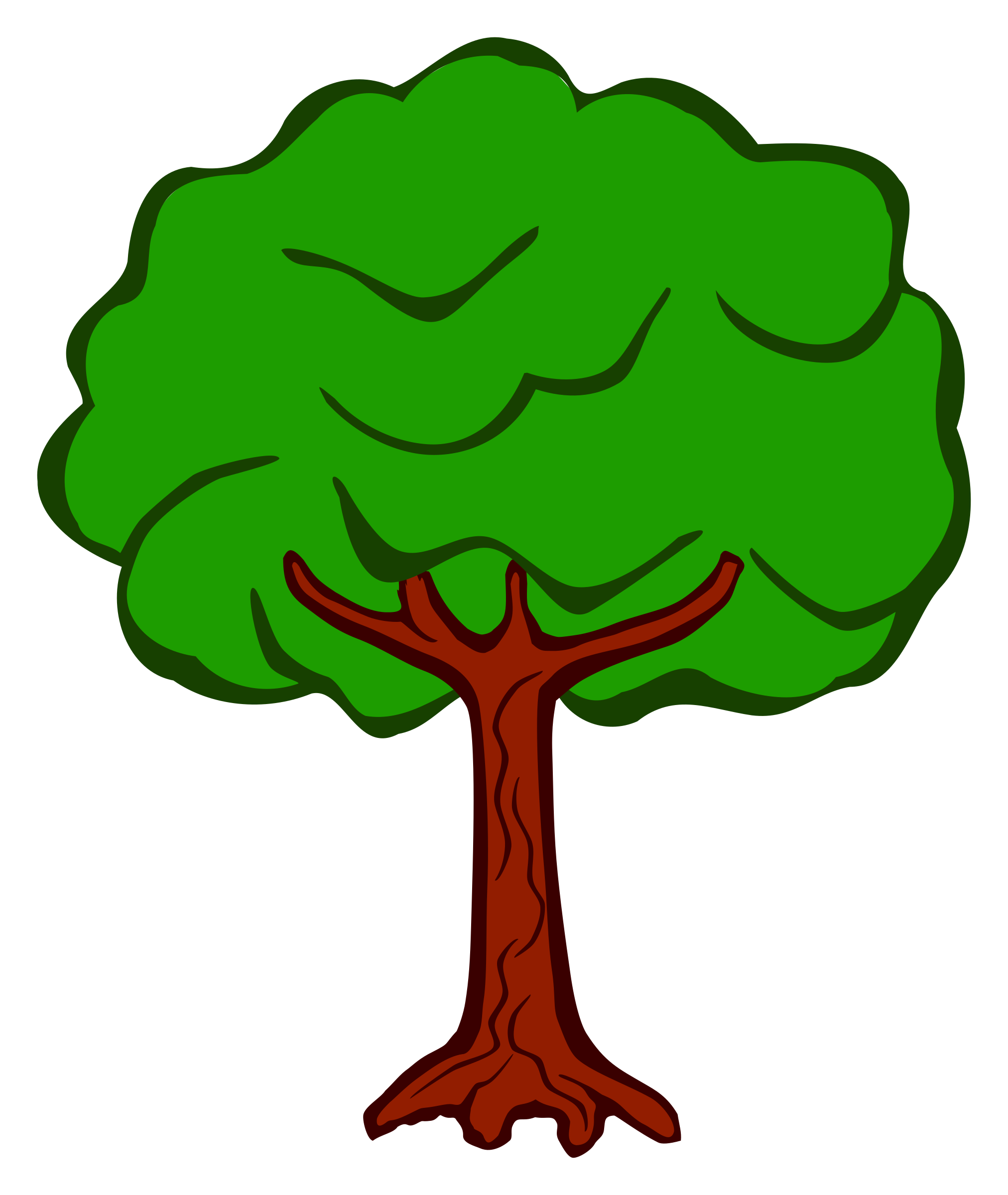 Risk Assessment
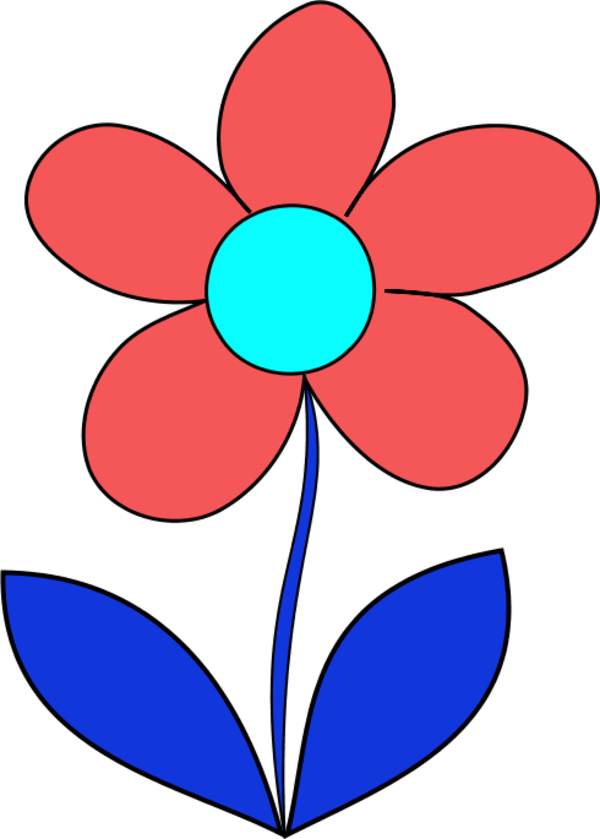 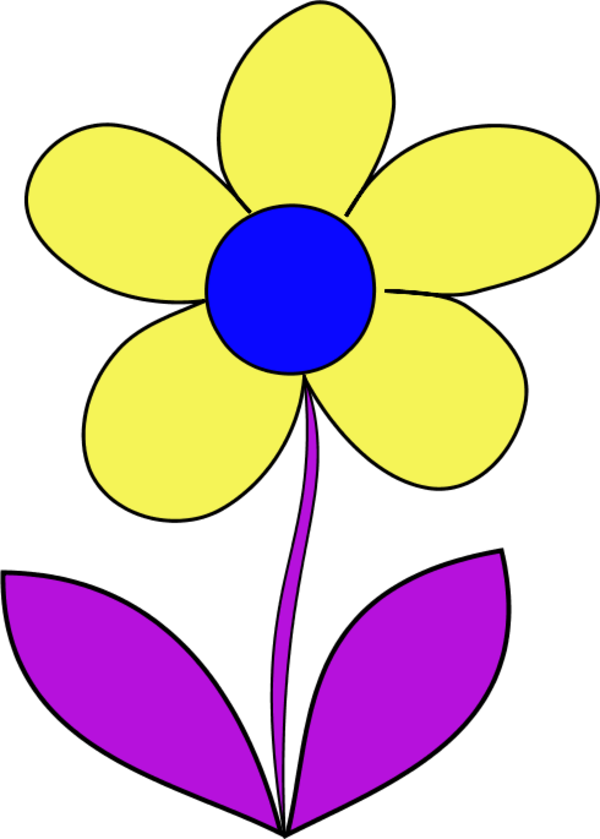 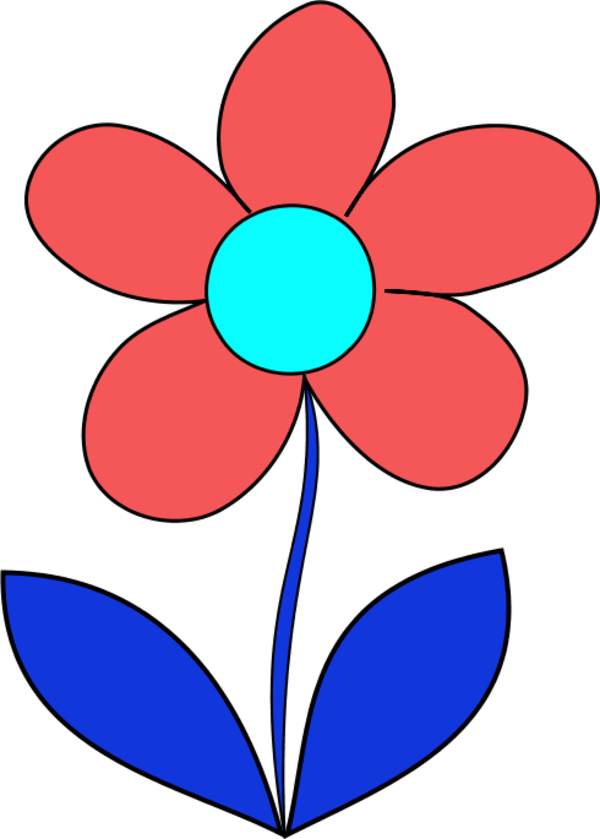 Control Environment
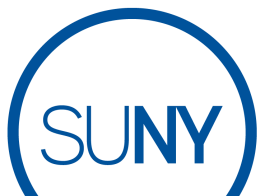 5
[Speaker Notes: Rather than get into a complex explanation of an internal control framework, let’s simplify things. The best way to think of an internal control framework is as a house. The control environment is the foundation that the rest of the system is built on. It integrates internal control and risk management into the company culture as well as sets the tone and direction. If a strong control environment exists, everyone from senior management to entry level employees work together to assess the risks their organization faces, collaborate to develop the right control activities to help mitigate these risks, provide accurate and complete information from the top down and bottom up, and continuously monitor these controls to ensure they are operating effectively. 

However, when the control environment is not strong and effective, each layer of internal control begins to crumble, and you are left with a dysfunctional system that doesn’t work. That is why it is crucial to ensure management establishes and maintains an effective control environment.]
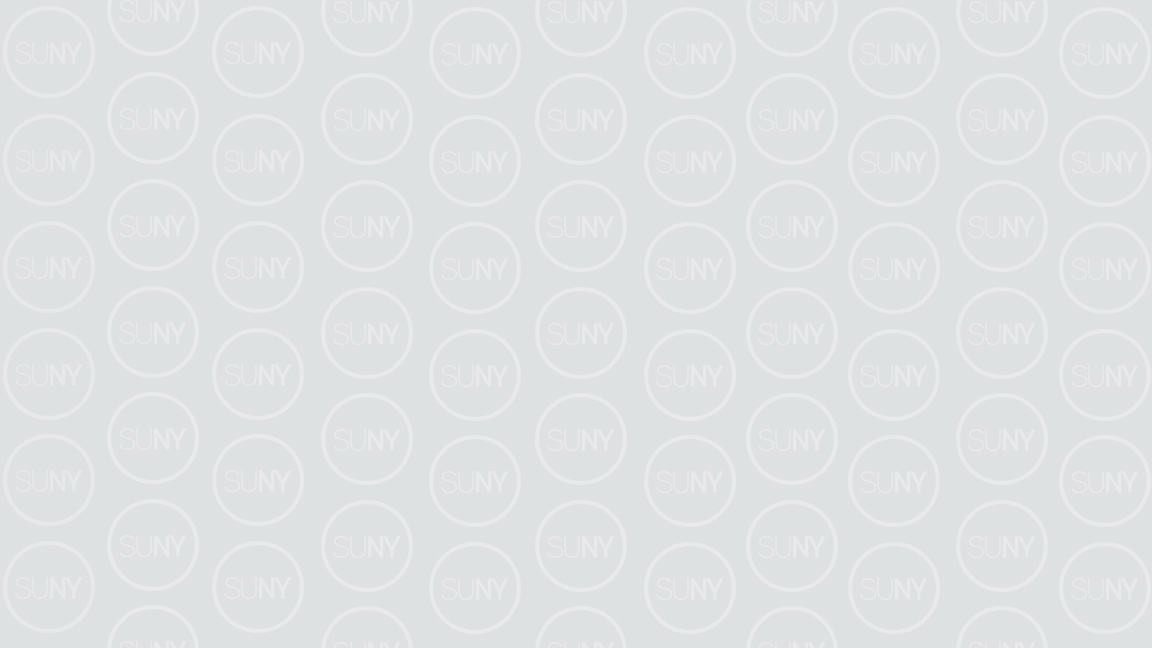 SUNY’s Internal Control Program
Always keep about this distance between text and the edge of slides and other content.
Required by the New York State Governmental Accountability, Audit and Internal Control Act of 1987

Requirements of the Act:
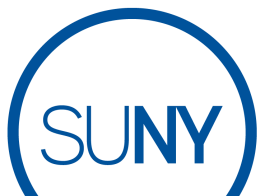 6
[Speaker Notes: Here at SUNY, we have developed an Internal Control Program to address the requirements set forth by New York State law to help mitigate our highest risks. 

A successful internal control program depends on the action of individuals, and the level of attention an organization and its people give to it. Simply including internal controls in policies and procedures does not ensure success. An internal control program is effective only when all employees and the surrounding environment work together. It requires full collaboration from everyone from senior managers to entry level employees. 

Our internal control program here at SUNY requires that each campus, including System Administration, establish a set of guidelines that outline the elements necessary for a successful program. Each campus is also responsible for designating an Internal Control Officer, who is responsible for executing the program and ensuring proper controls are in place. The Internal Control Officer is also responsible for evaluating the effectiveness of these controls and working with management to help address any weaknesses identified. They must also provide ongoing internal control training for all employees. 

Some of our campuses have an internal audit office that oversees independent reviews of various activities. If your campus does not have one, there is an Office of University Audit that is responsible for conducting audits at all campuses.]
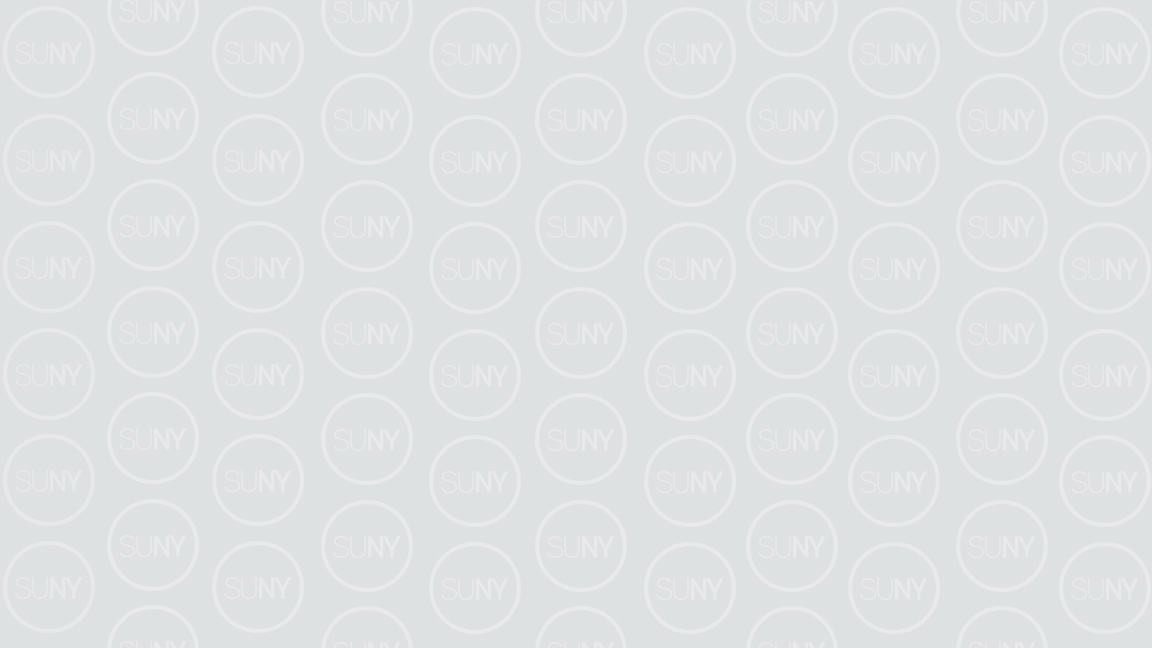 Who is Responsible
Always keep about this distance between text and the edge of slides and other content.
EVERYONE
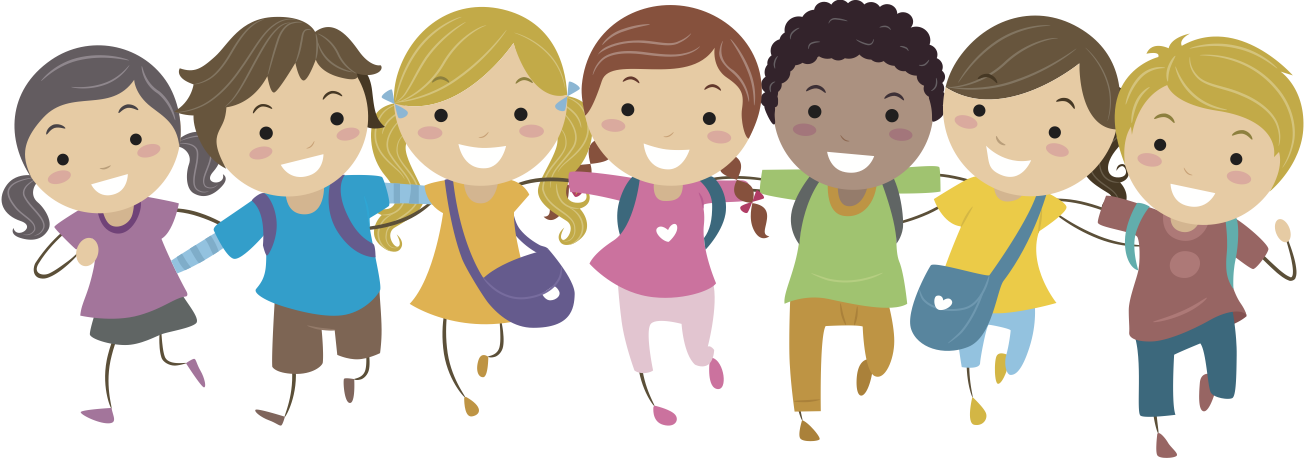 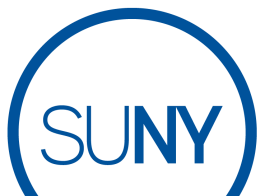 7
[Speaker Notes: So, to summarize, what role does each of us play in all of this? A successful internal control program requires management’s commitment and support. However, everyone plays a part in maintaining an effective system of internal control. We all need to work together and collaborate in order to have a successful and effective internal control program.]
Thank You!
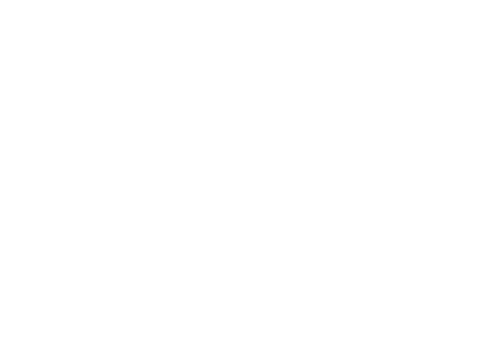 Created by the Office of the University Controller, SUNY System Administration
[Speaker Notes: This concludes the presentation. I hope you found it to be interesting, and that you now have a better understanding of internal controls. Thank you for doing your part in helping maintain SUNY’s Internal Control Program. If you have any questions or concerns relating to internal control or risk management, please contact your Internal Control Officer.]